Видеотехнологии
Урок цифры
Автор: Руцкая Е.А.,
педагог доп.образованияг. Когалым
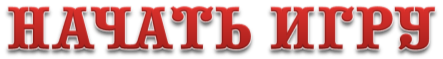 Видеотехнологии
Из истории
10
20
30
40
50
профессия
10
20
30
40
50
Обо всём
10
20
50
30
40
Терминология
10
20
50
30
40
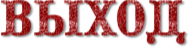 10
Из истории
Одной из самых популярных социальных сетей в России является ВКонтакте, и в каком году компания ВКонтакте представила свои звонки, позволяющие общаться внутри сети.
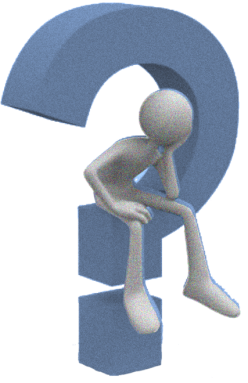 «2018 год»
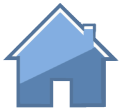 Из истории
20
ЭТОТ термин появился в 1956 году, но настоящей популярности технология достигла лишь сегодня на фоне увеличения объёмов данных
«Искусственный интеллект»
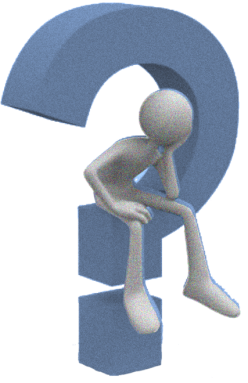 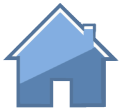 Из истории
30
Киносъёмка под музыку появилась сразу же с изобретением звукового кино в конце 1920-х годов.
Как называется специалист, который создает рекламные или музыкальные видеоролики (клипы). Его еще называют режиссером видеоклипов.
Клипмейкер
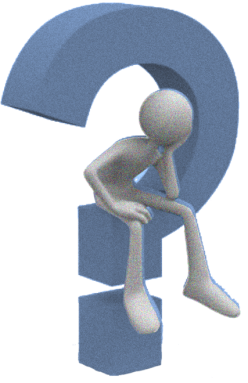 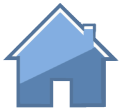 Из истории
40
В каком году на YouTube загрузили первое видео в истории.
2005 год
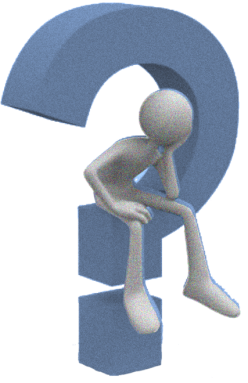 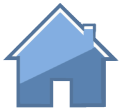 Из истории
50
Первая же в истории видеокамера, которая записывала и звук, и видеоизображение появилась
в 1956 году
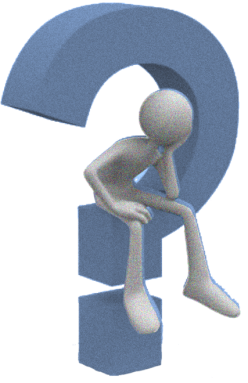 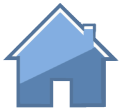 10
профессия
Пишет музыку для звукового оформления ролика.
«Композитор»
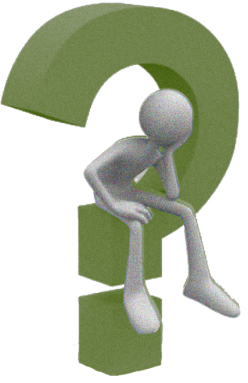 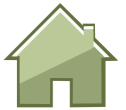 20
профессия
Художественный и финансовый руководитель проекта. Формирует проект, выбирает сценарий и режиссёра, осуществляет производство и контроль.
Продюсер
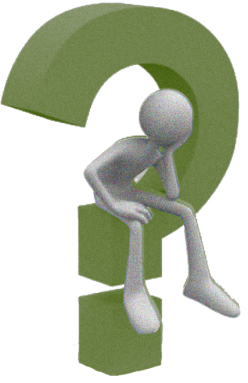 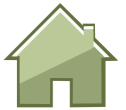 30
профессия
Занимается созданием звуковых эффектов фильма, а также звуков, не существующих в реальности и не имеющих аналога.
Режиссёр звуковых эффектов
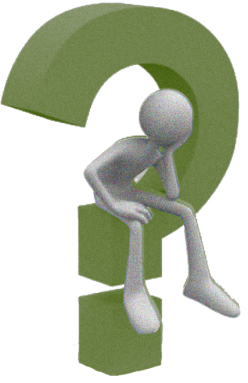 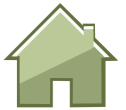 профессия
40
Выставляет свет на площадке и контролирует его на протяжении всей съёмки.
Световик
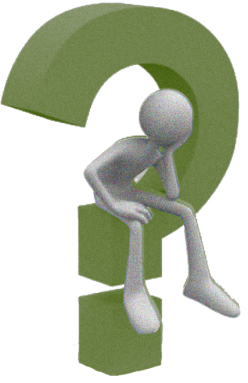 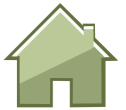 50
профессия
Занимается поиском и созданием необходимого для съёмок реквизита.
Реквизитор
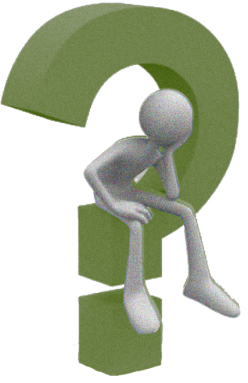 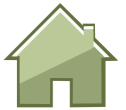 10
ОБО ВСЁМ
Выполняет трюки, связанные с опасностью для жизни. Иногда совмещает функции дублёра, снимаясь вместо актёров.
Каскадёр
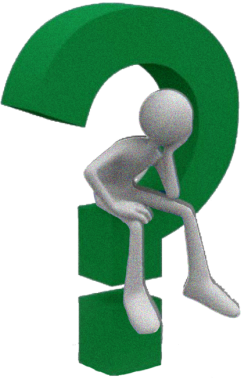 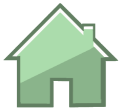 20
ОБО ВСЁМ
Технология разработки и демонстрации движущихся изображений.
Видеотехнология
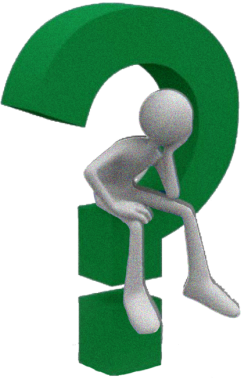 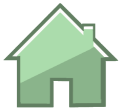 30
ОБО ВСЁМ
Это способ связи, который позволяет собеседникам видеть и слышать друг друга в реальном времени.
Видеозвонок
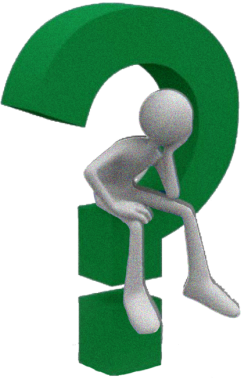 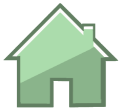 ОБО ВСЁМ
40
Математическая модель, работающая по принципам нервной системы живых организмов. Ее основное назначение — решать интеллектуальные задачи.
Нейросеть
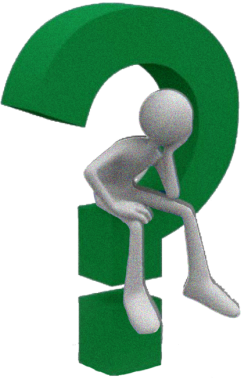 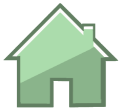 ОБО ВСЁМ
50
Это любая информация в формате видео: рекламные ролики, интервью, видеообзоры.
Видеоконтент
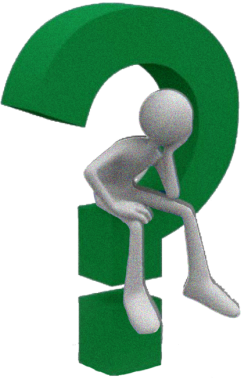 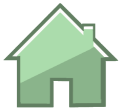 Терминология
10
Четко определенная последовательность действий, которые
нужно сделать, чтобы достичь желаемого результата?
Алгоритм
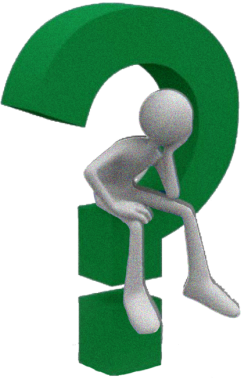 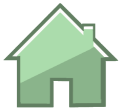 Терминология
20
Наименьший элемент цифрового изображения. Из множества
пикселей разных цветов получается изображение.
Пиксель
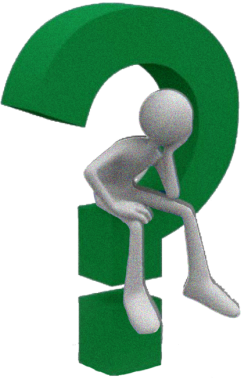 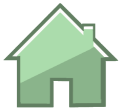 Терминология
30
Это количество пикселей в измерении высоты и ширины
цифрового изображения.
Разрешение
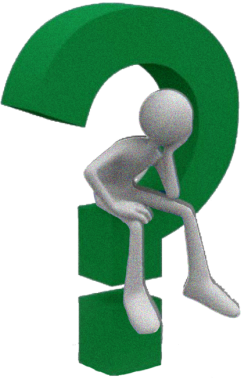 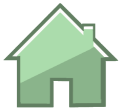 Терминология
40
Область памяти, которая используется для временного хранения
информации.
Буфер
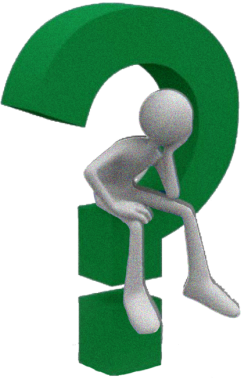 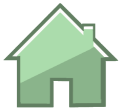 Терминология
50
Это программа, которая используется для сжатия видеофайла или аудиофайла.
Кодек
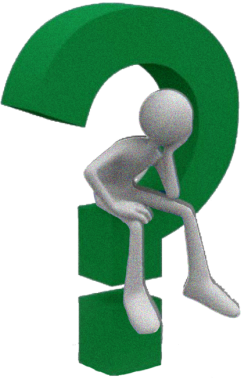 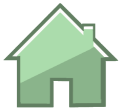